ENTERPRISE SOURCING,BUYLU, SUPPLIER MANAGEMENT, & ANALYTICS
Spring 2025 Training
Procurement & Payment Services
April 10, 2024
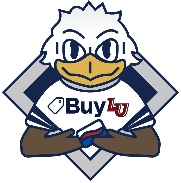 ENTERPRISE SOURCING
Dawn Neal, Shawn Short, & Mary Franklin
April 10, 2025
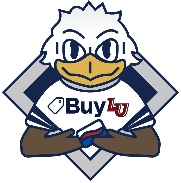 Topics of Presentation
1. Sourcing Team Purpose2. Accessing catalogs and usage3. Shopping Dashboard4. What’s New in Sourcing5. Quick Overview of the New Sourcing Module
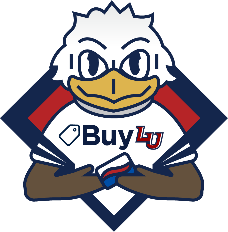 3
Enterprise Sourcing can offer guidance for your sourcing needs
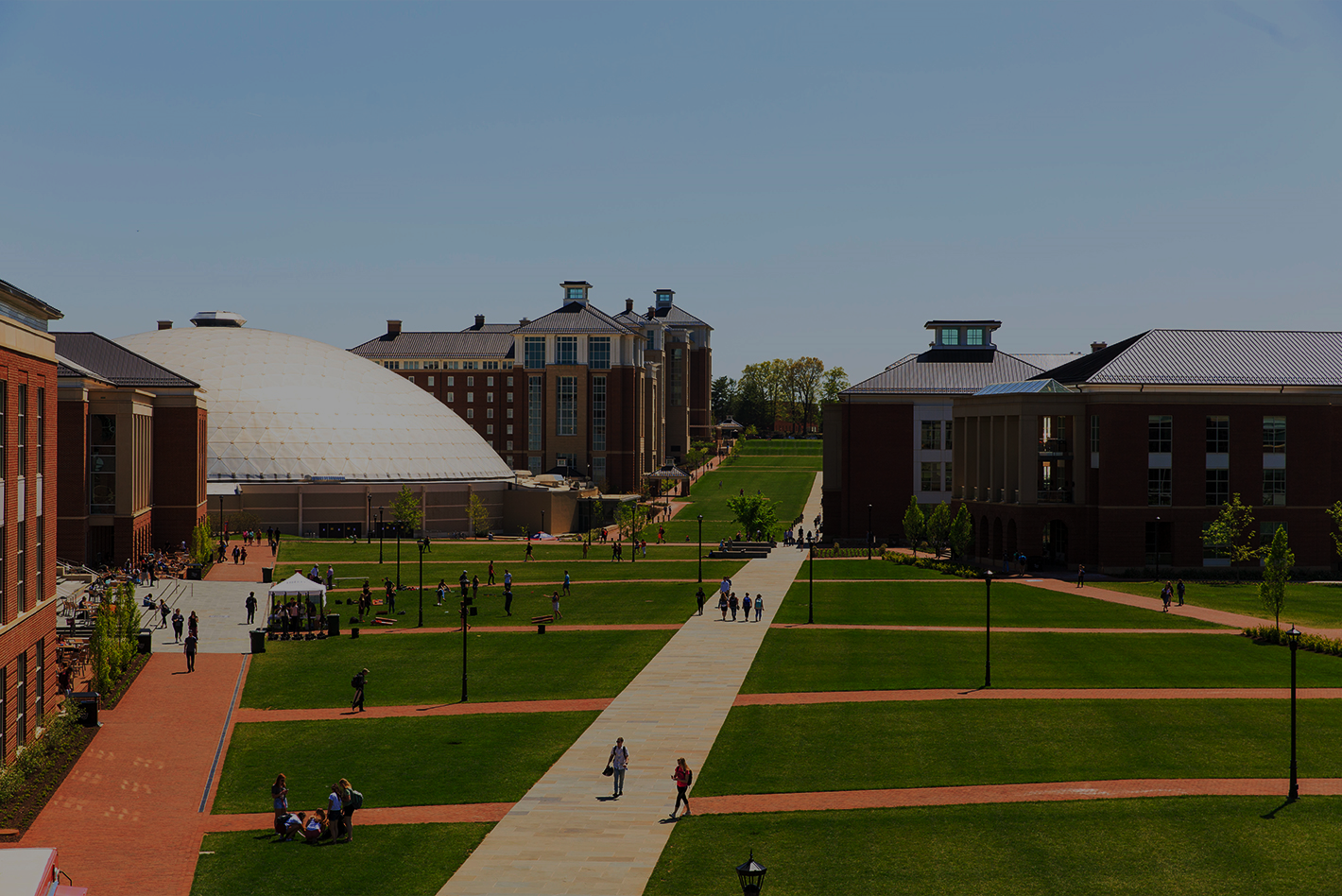 Catalog vs. Non-Catalog
Pros for Catalog vs. Non-Catalog Orders
Less manual entry 
Able to search the catalogs for Suppliers,  product information, pricing & availability
Commodity codes and product descriptions are provided 
PO is automatically generated after financial approvals of the requisition and no buyer processing is required
Ability to create customized lists within the punchout catalogs- reach out to your sourcing analyst for assistance.
Multiple quotes are still required for orders over $15,000 and Branding Purchases $1000 or more. Please reach out to your buyer for additional information.
5
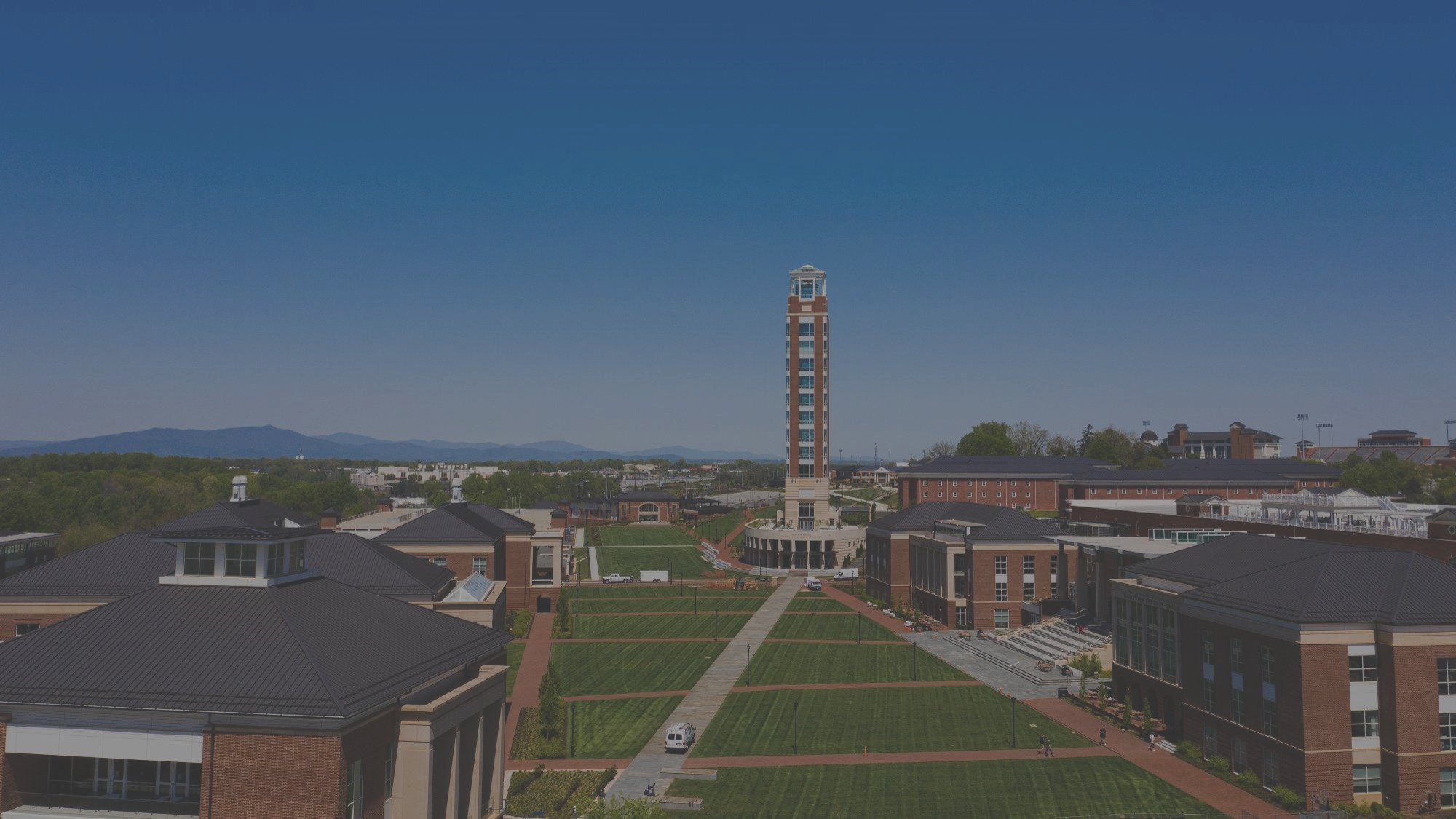 Catalogs Types
BuyLU Showcase/Punch Out/Hosted Catalog Tiles
Punch-out Catalog
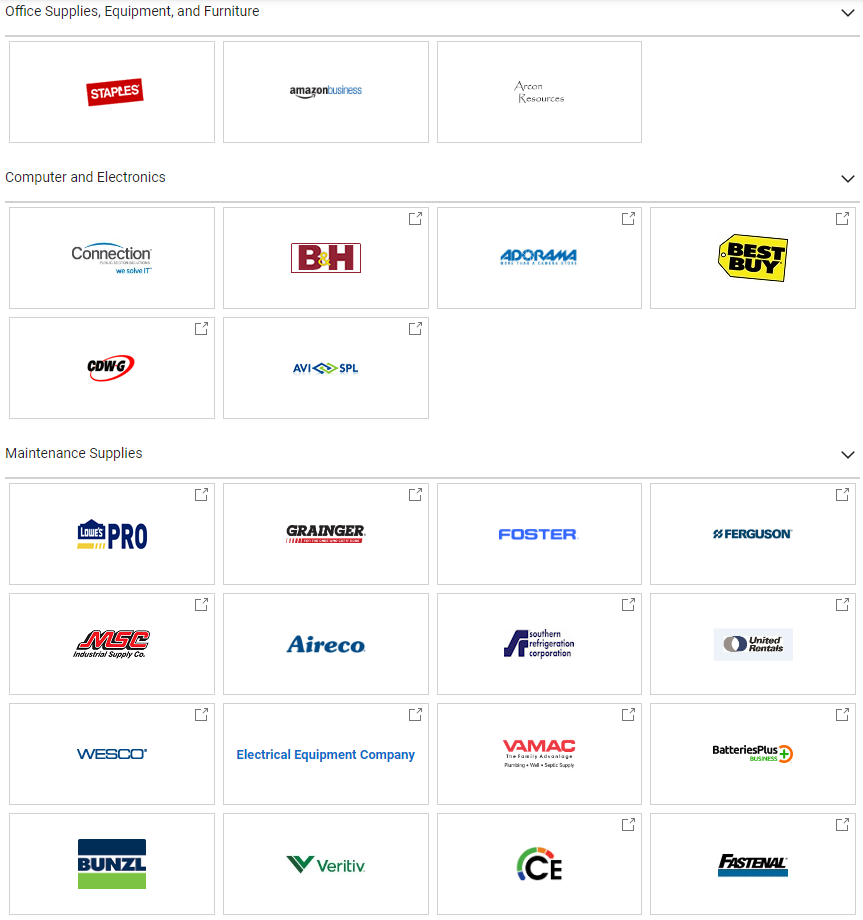 Hosted Catalog
Self-Managed Catalog
6
New Punchout Catalogs
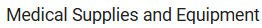 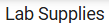 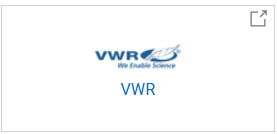 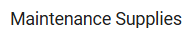 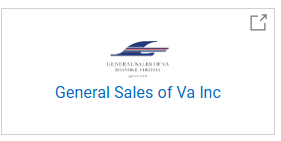 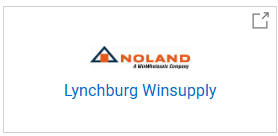 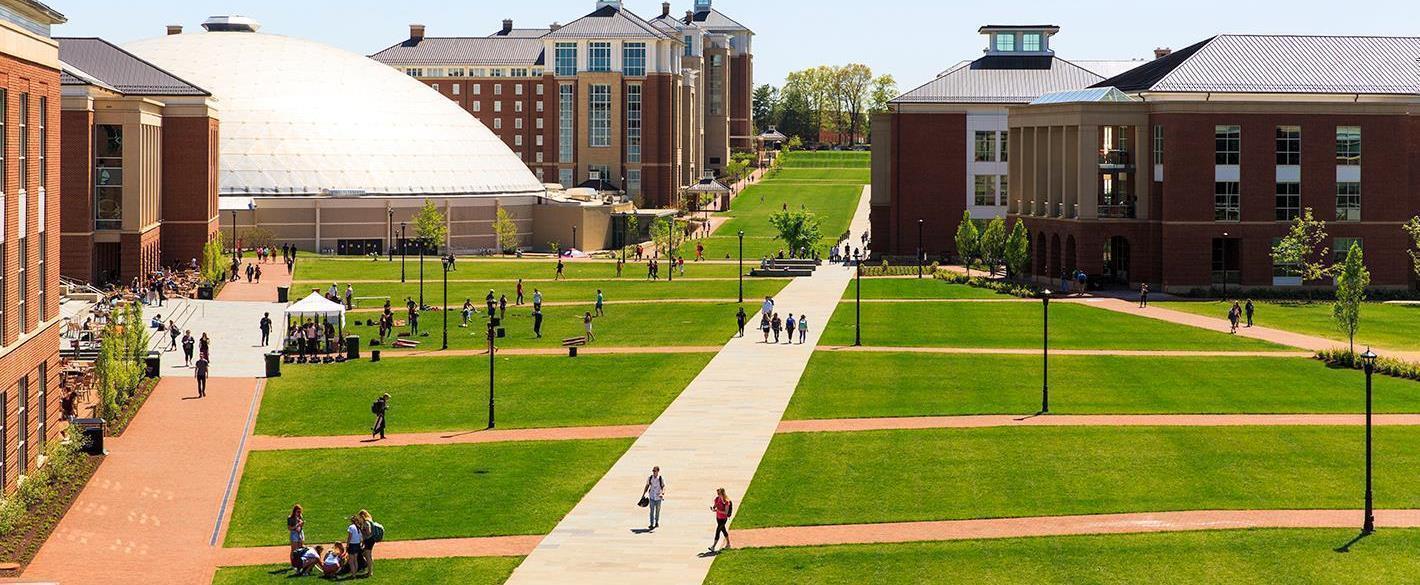 Accessing Catalogs
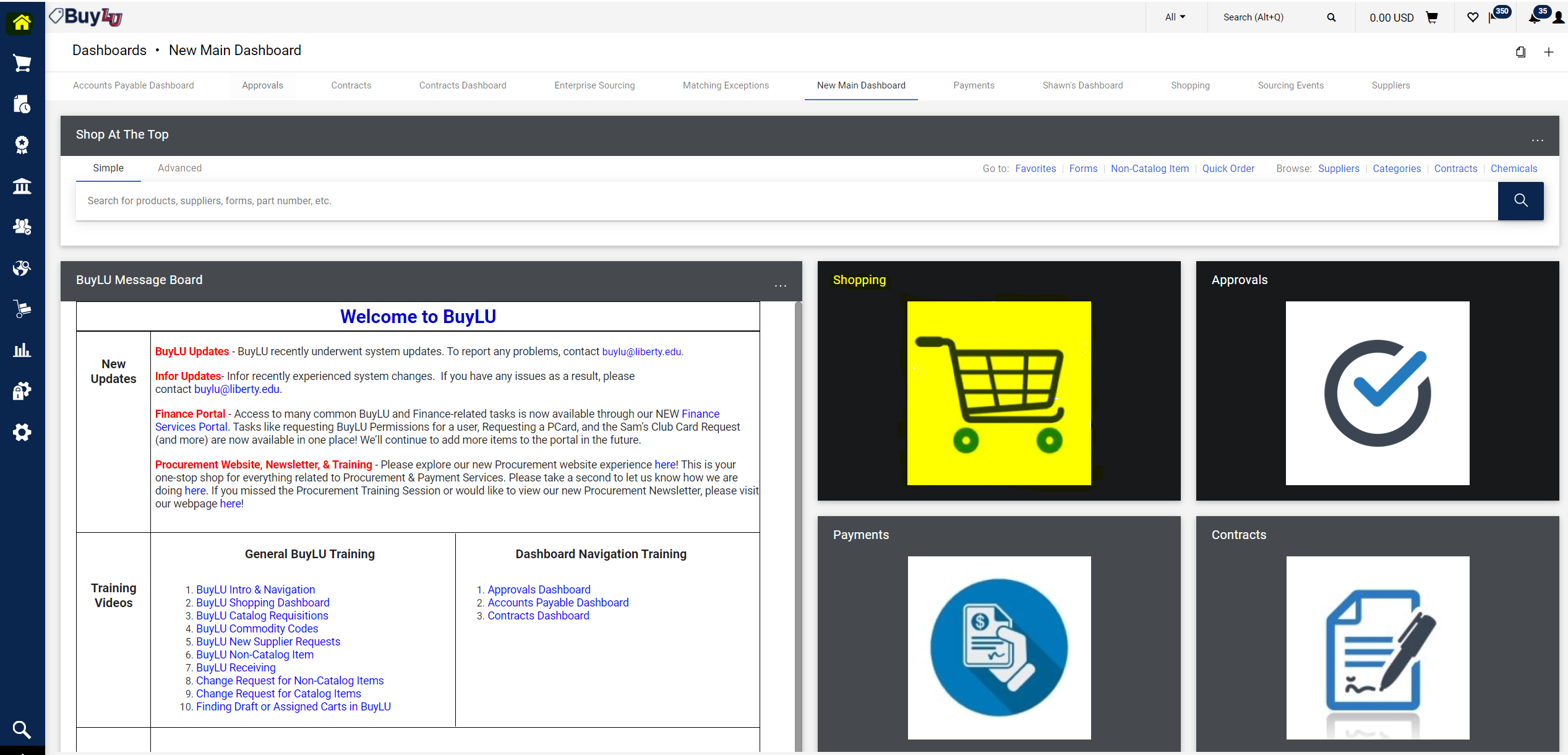 Shopping Dashboard
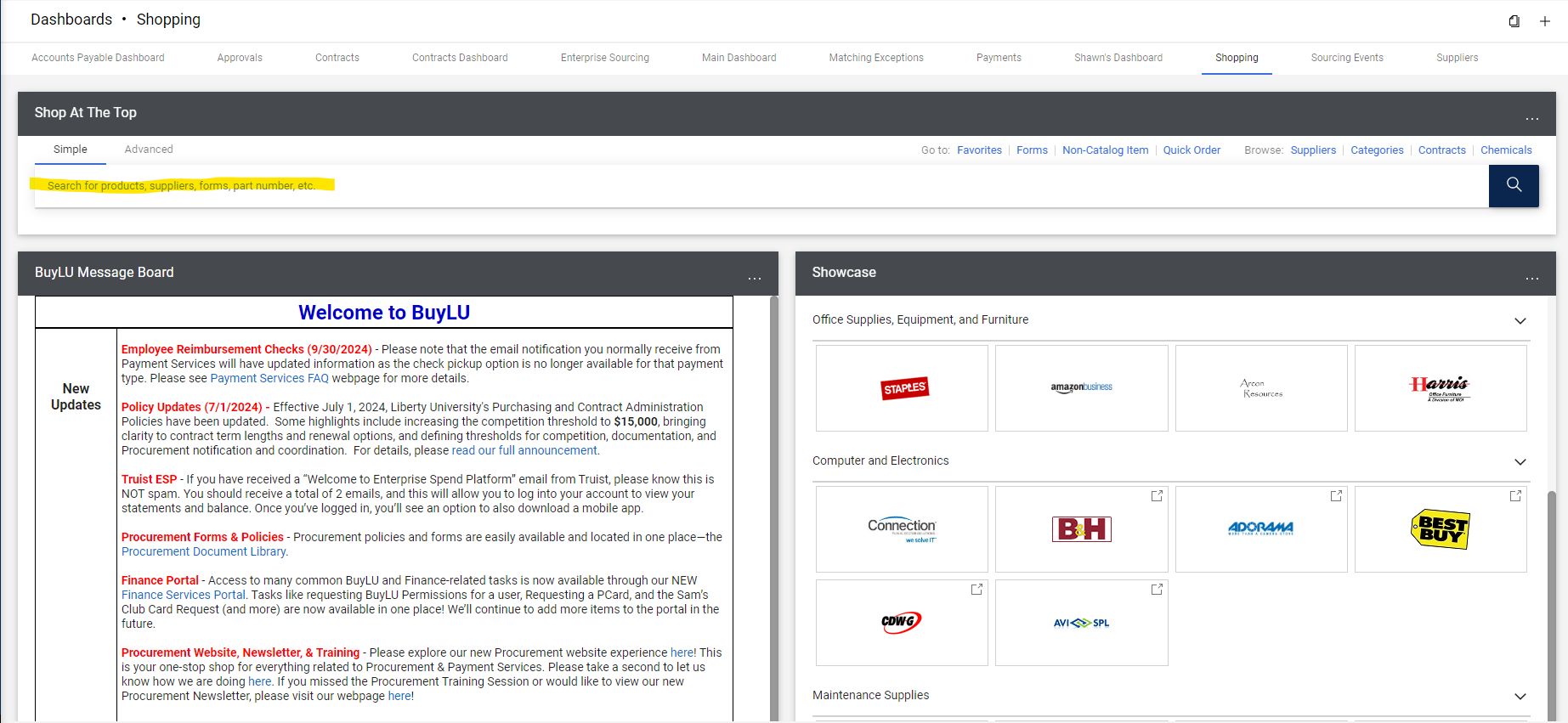 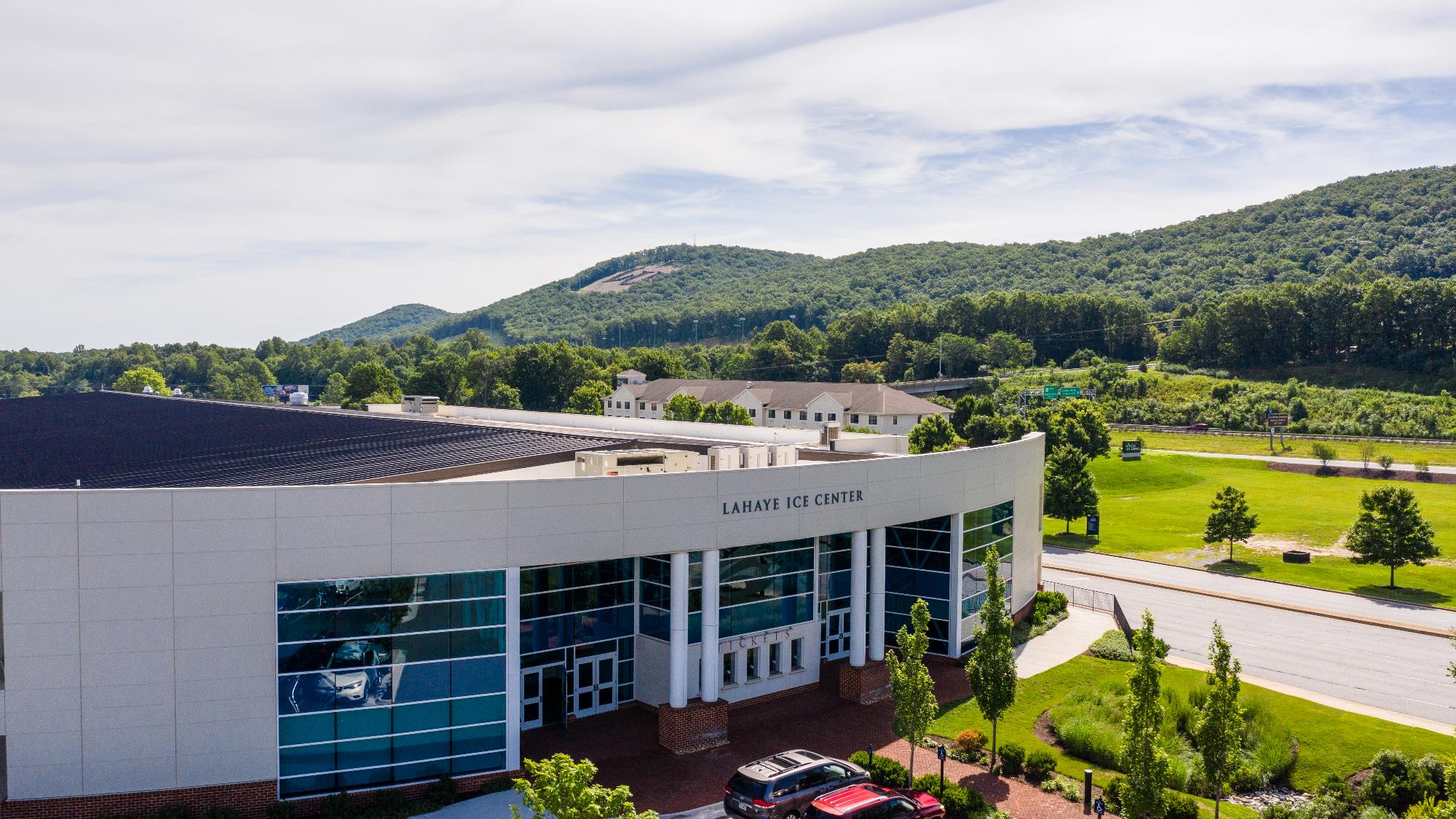 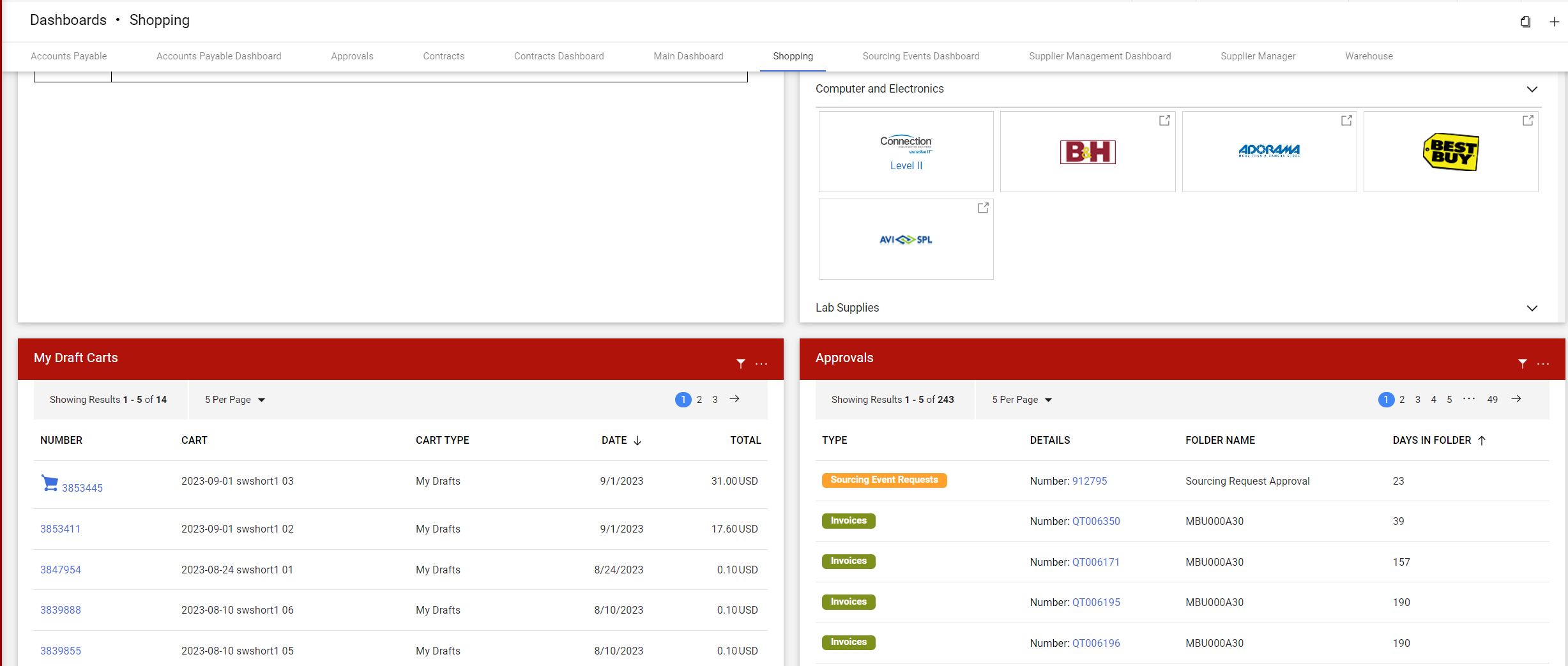 Helpful Hints for Catalog Purchases
Always create a receipt once you have received the product in acceptable condition. 
Always report damages immediately to either the supplier or by emailing enterprisesourcing@liberty.edu.
For catalog returns, reach out to the supplier or email enterprisesourcing@liberty.edu. 
Once your order is complete and invoices are paid, please be sure to review the PO to ensure it has been closed. 
Check the warehouse Repurpose Furniture Inventory on this website for free furniture before purchasing new furniture. https://www.liberty.edu/campus-logistics/warehouse-services/
What’s new in Enterprise Sourcing ?
https://www.liberty.edu/finance-admin/procurement/enterprise-sourcing/
https://www.liberty.edu/finance-admin/procurement/strategic-preferred-suppliers/
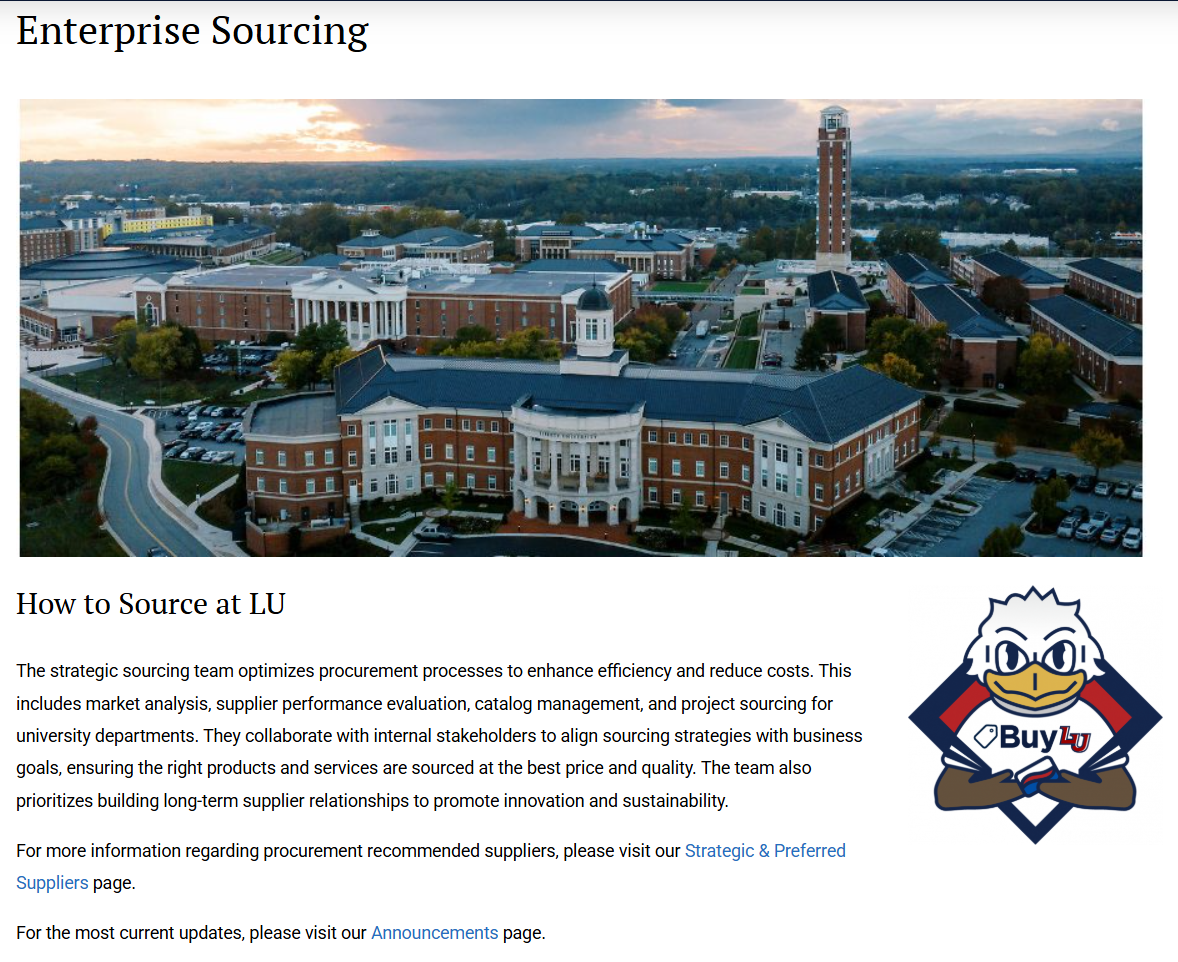 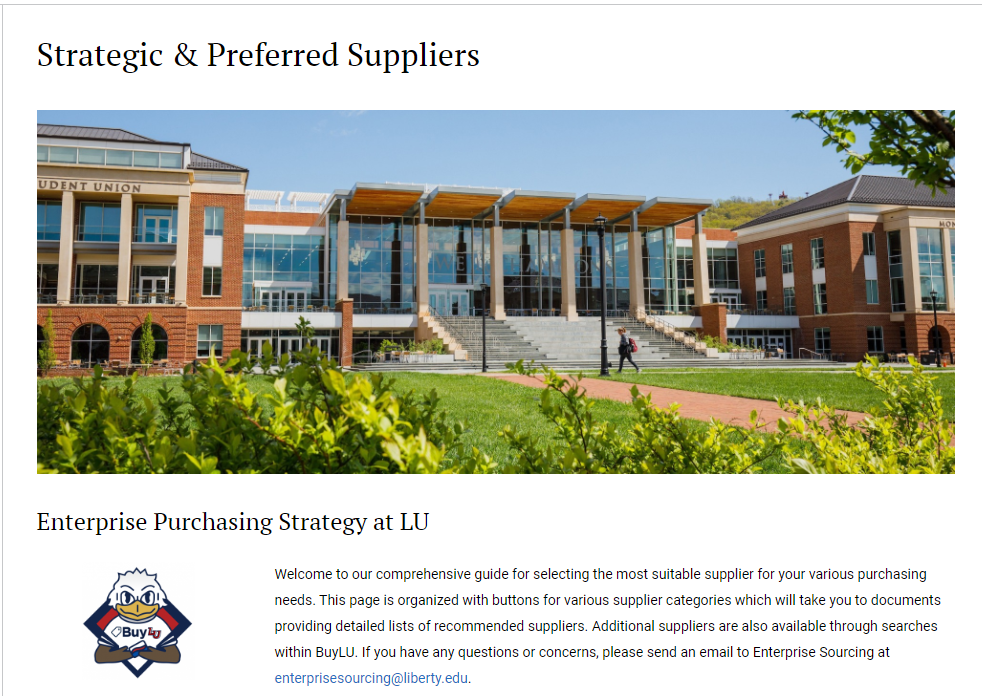 [Speaker Notes: Sourcing Module here?]
What’s new in Enterprise Sourcing ?
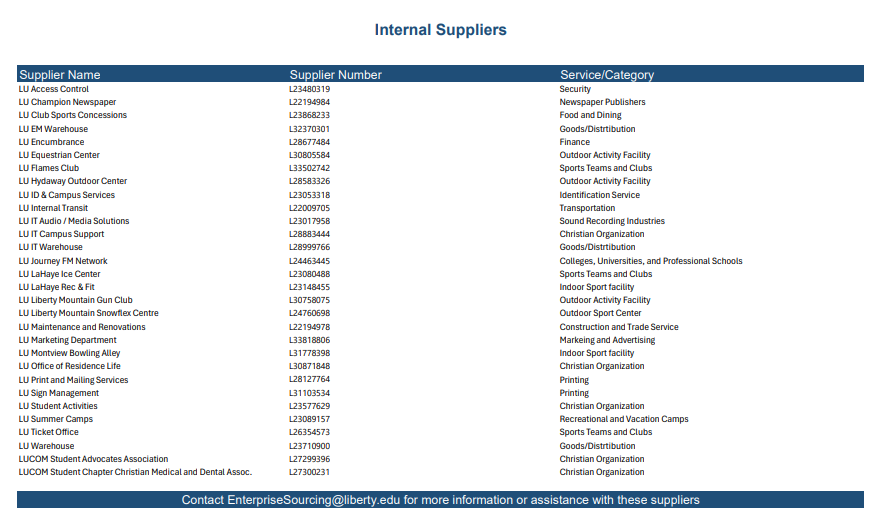 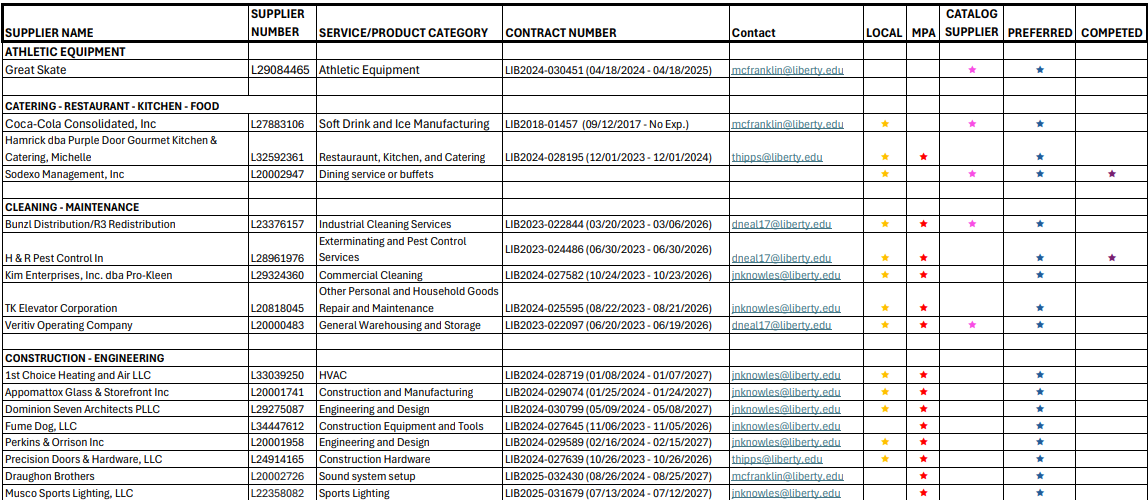 Sourcing Module Benefits!
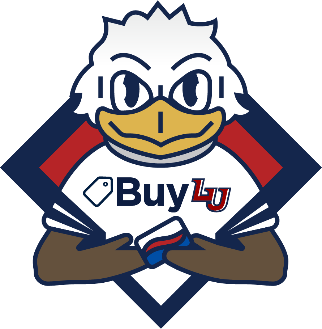 Efficiency: The BuyLU Sourcing Module helps automate many manual tasks, reducing administrative burdens and speeding up the purchase process.
Improved Transparency – By providing visibility into the entire procurement process from supplier selection to contract management as needed, enabling better decision-making.
Cost Savings – Delivers an estimated 6–10% in savings through competitive bidding, enhanced negotiation leverage, performance-based supplier management, and data-driven information.
Better Collaboration – Supports centralized communication, real-time updates, automated workflows, and improved coordination across departments and with suppliers, all within the platform.
5.     Stronger Compliance - Ensures adherence to policies through standardized processes, audit trails, supplier qualification, and policy enforcement.
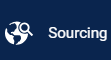 How to create a request for a sourcing event
Award Scenario
Supplier 1
Supplier 2
Supplier 3
Supplier 4
Supplier 3
Supplier 1
Supplier 3
Supplier 2
Supplier 4
Supplier 3
MBUs by Enterprise Sourcing Analyst
Technology Services
2025 Spring Training
Procurement & Payment Services
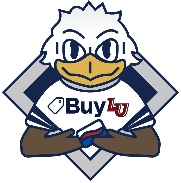 Analytics & Reporting
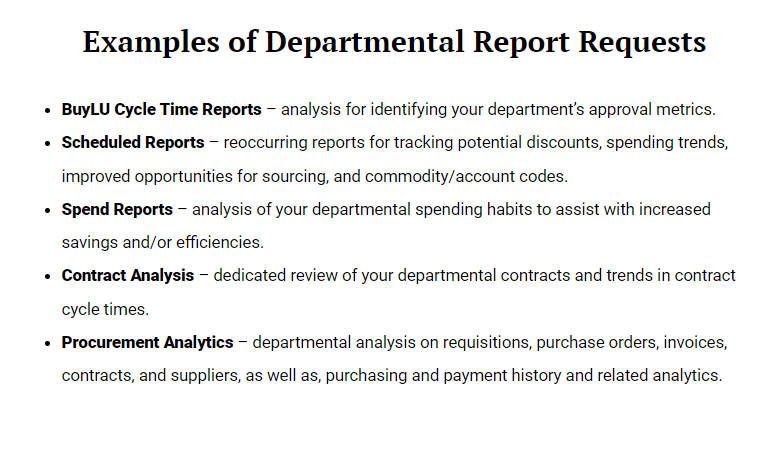 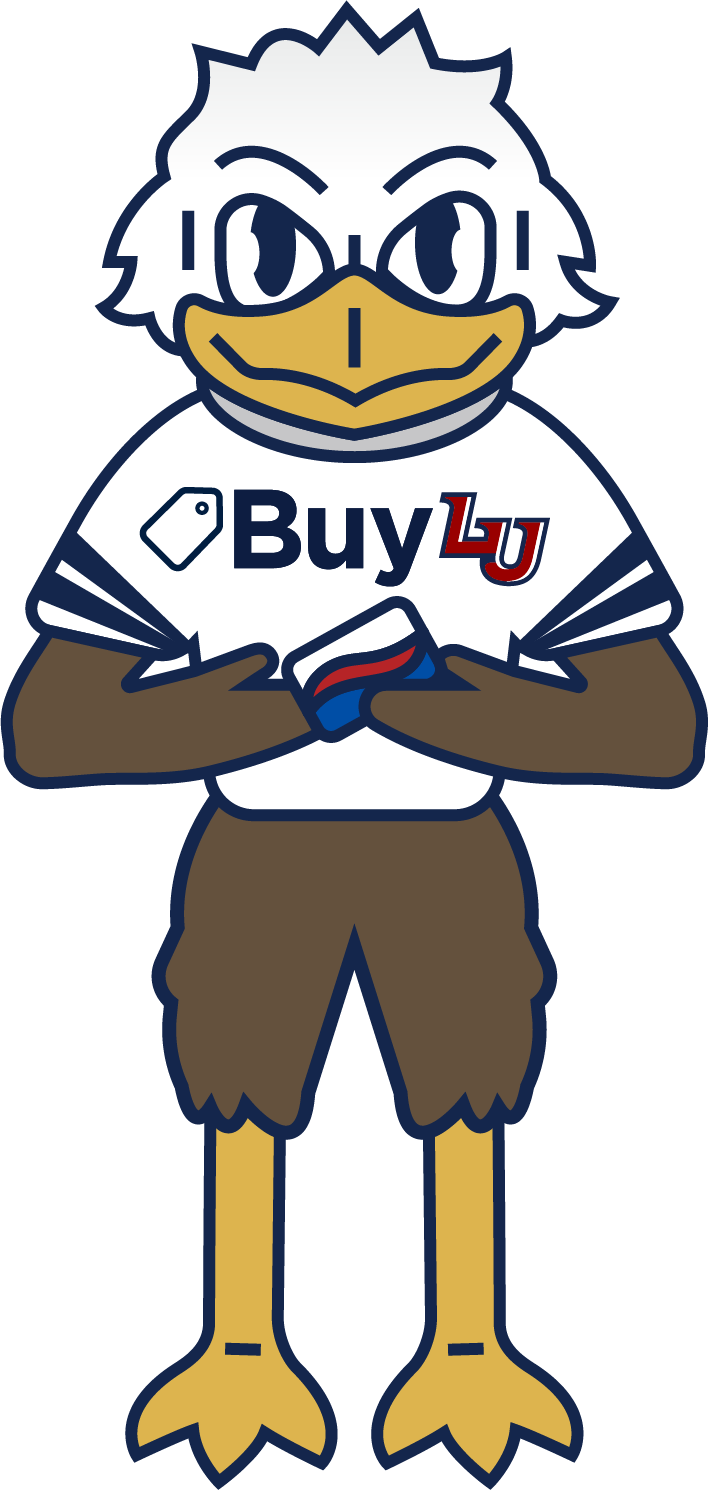 https://www.liberty.edu/finance-admin/procurement/purchase-and-contract-reporting/
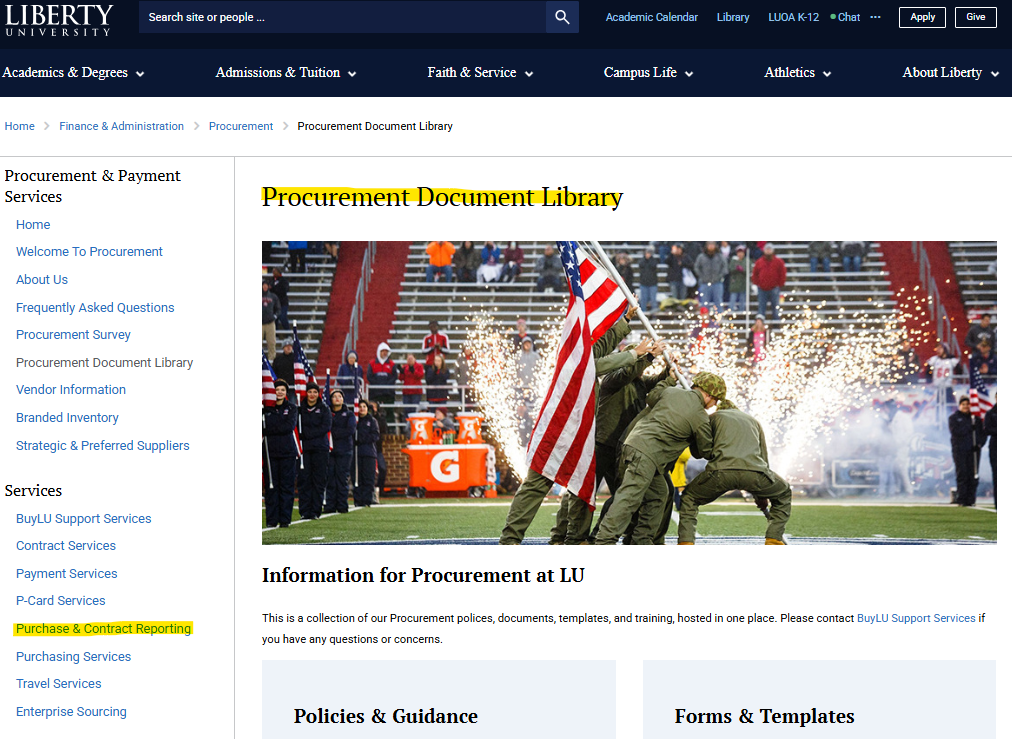 Procurement Training, Communications, & Reporting Guidance
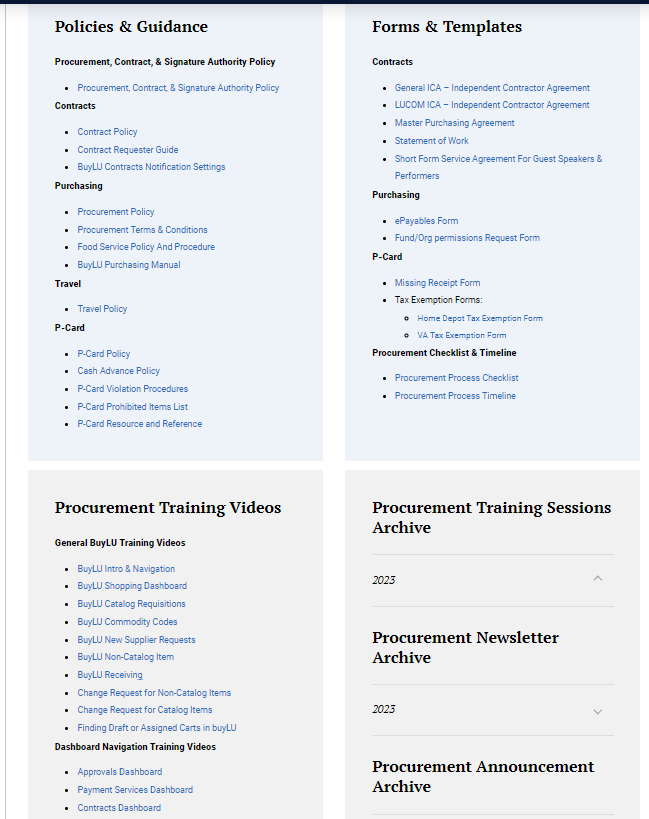 Procurement Website
Announcements
Previous Training Sessions
Document Library
BuyLU Message Board
Announcements
Training videos and documentation
Procurement Newsletter
Announcements
Upcoming Training Schedule
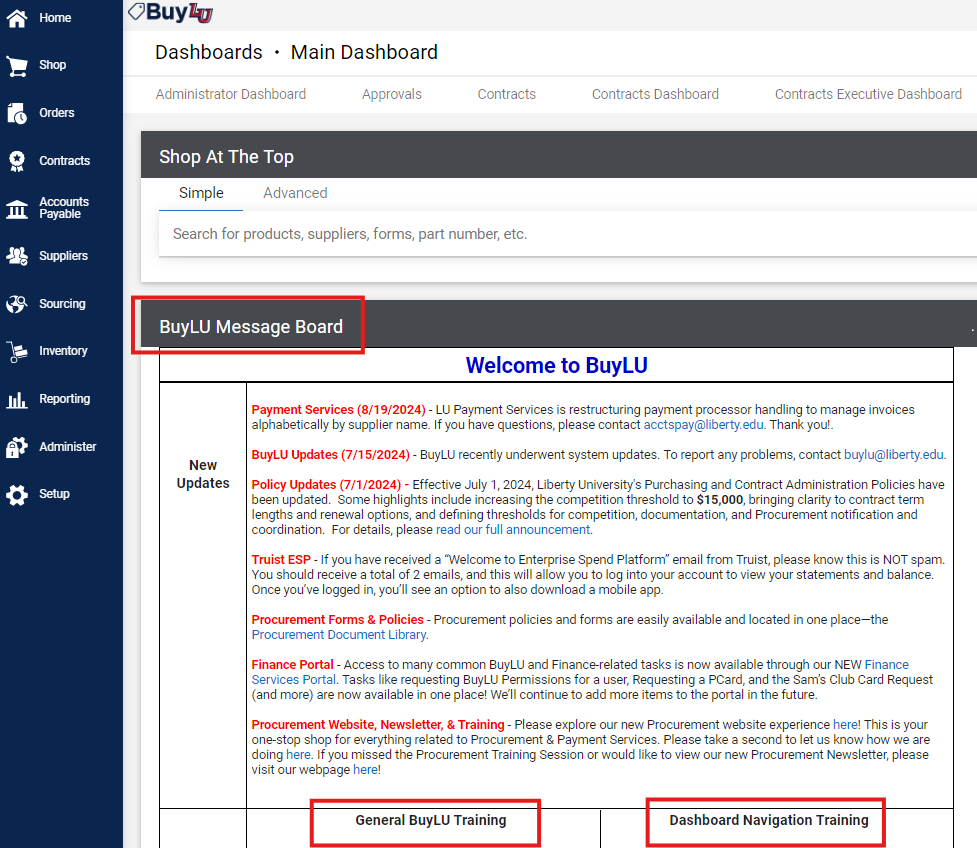 Helpful Reports
Navigation
Helpful reports for your department
Procurement Website
Finance ServiceNow Portal
HELP – Where is it?
https://liberty.service-now.com
BuyLU Permissions 
Approver Changes
Sam’s Card Reservations
P-Card Services
BuyLU Report Requests
Finance Support Contacts
Supplier Scorecard Request
www.liberty.edu/procurement
Announcements
Menu links
FAQs
Document Library 
Procurement Team Services
Survey
Report Requests
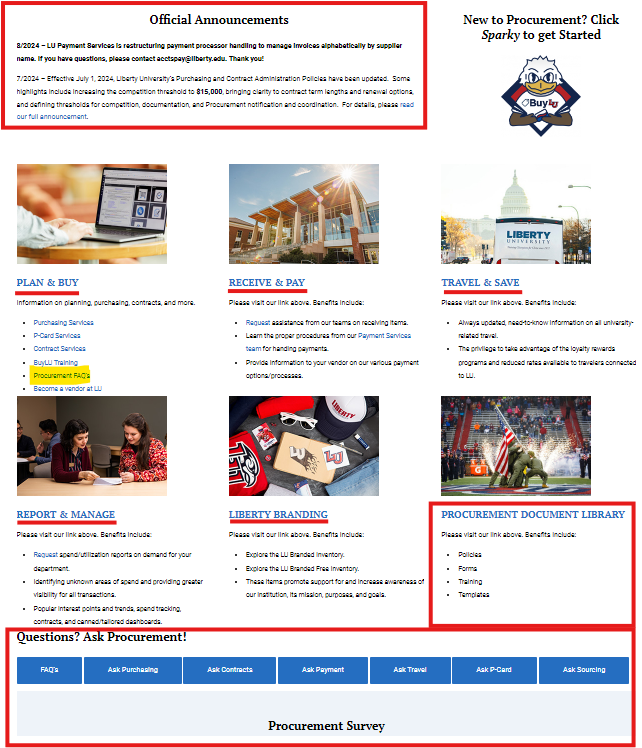 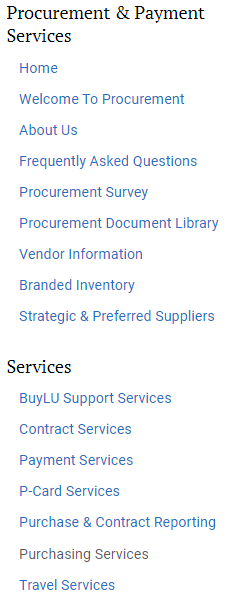 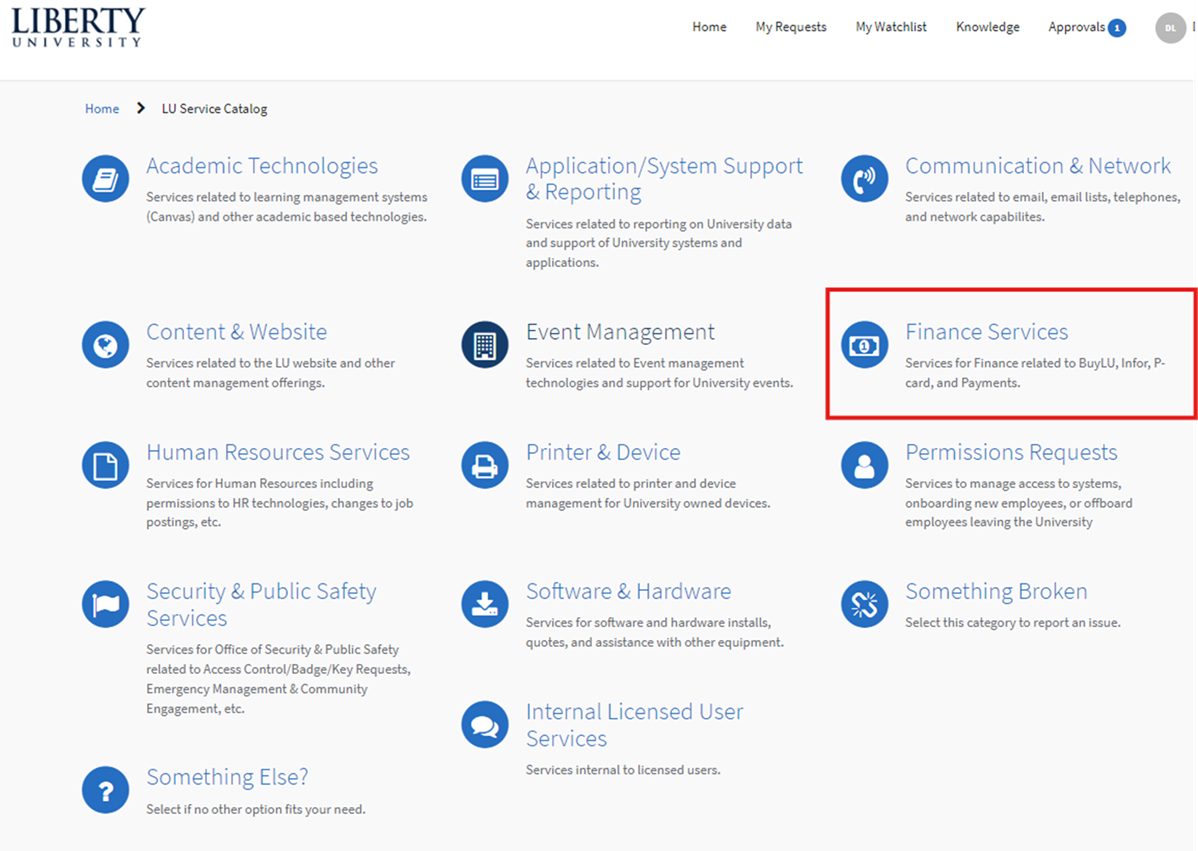 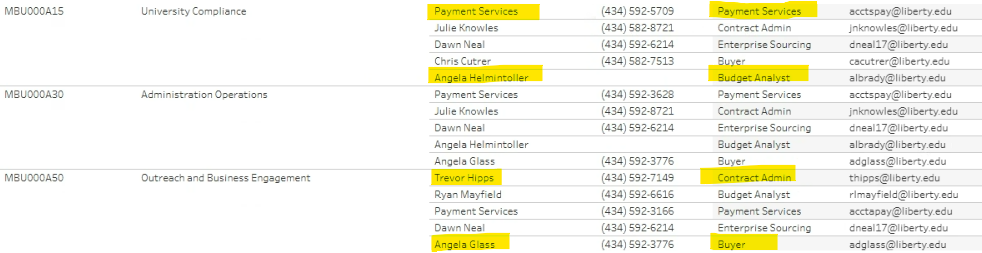 Finance Support Contact Info
Update your Notification Preferences
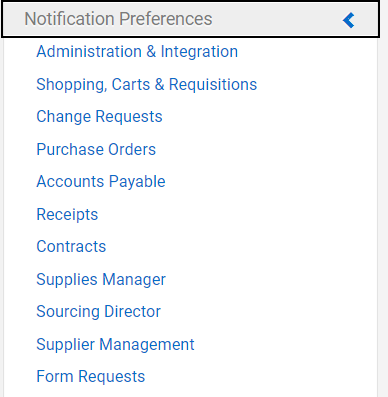 Click the        in the top right of BuyLU
Click the “Notification Preferences” section.
For each section, click                     at the top right to edit each type of notification.
You can select email, notification, or email & notification for each item.
Click the “?” for a description of the notification type.
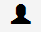 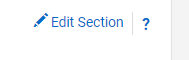 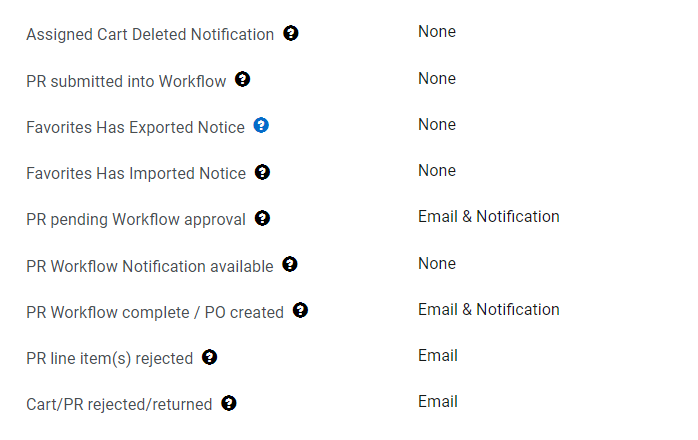 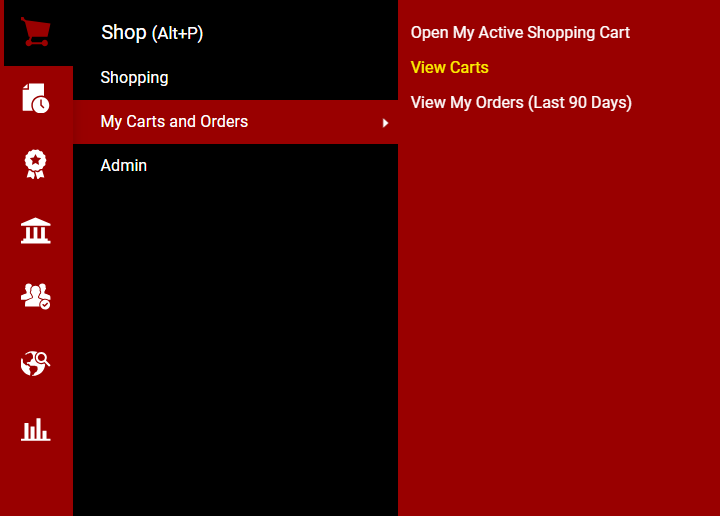 View My Order Info
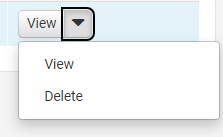 Under the “Shop” section
My Carts and Orders
View Carts
You can view your own draft carts and carts assigned to you.
To delete a cart, click the down arrow on that line and select “delete”

On the Shopping Dashboard, scroll down to the bottom to view:
My Draft Carts
My approvals
My Requisitions
My Purchase Orders
My Open Purchase Orders
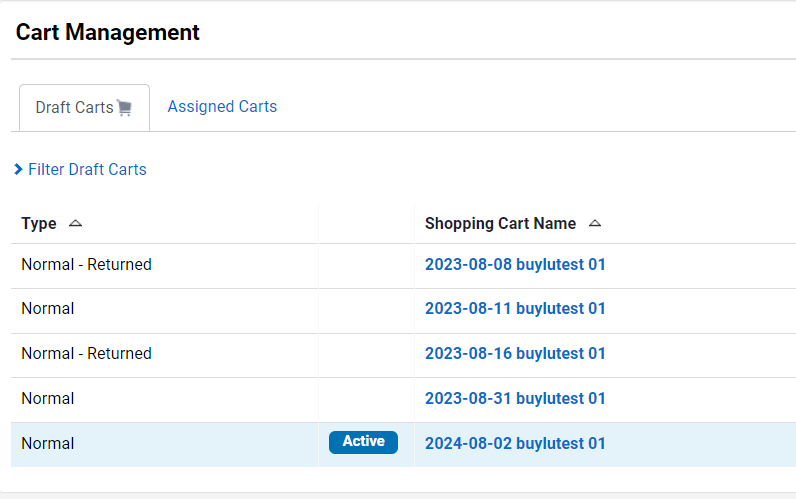 Sparky Says to Remember:
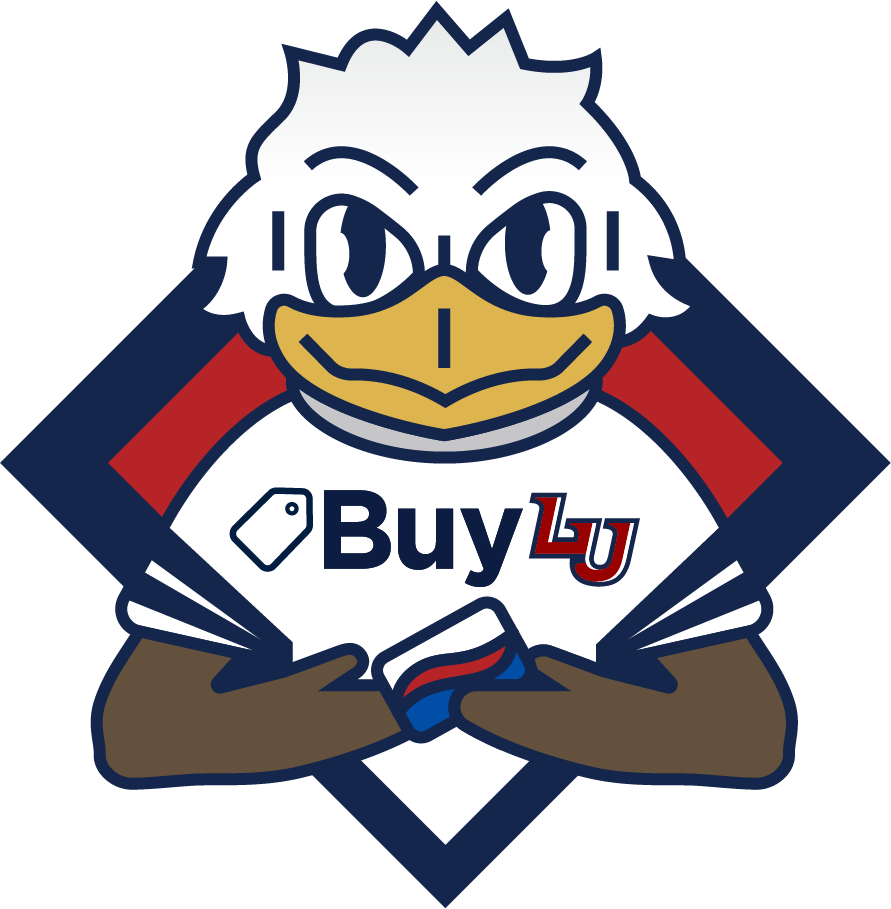 Starting 7/1/2025 all BuyLU suppliers will be required to register through the supplier portal.
At the beginning of the fiscal year supplier requests will default to “Invite Supplier to Register in Portal”.
If you have any questions or concerns, please contact suppliermanagement@liberty.edu
Supplier Portal Registration Initiative
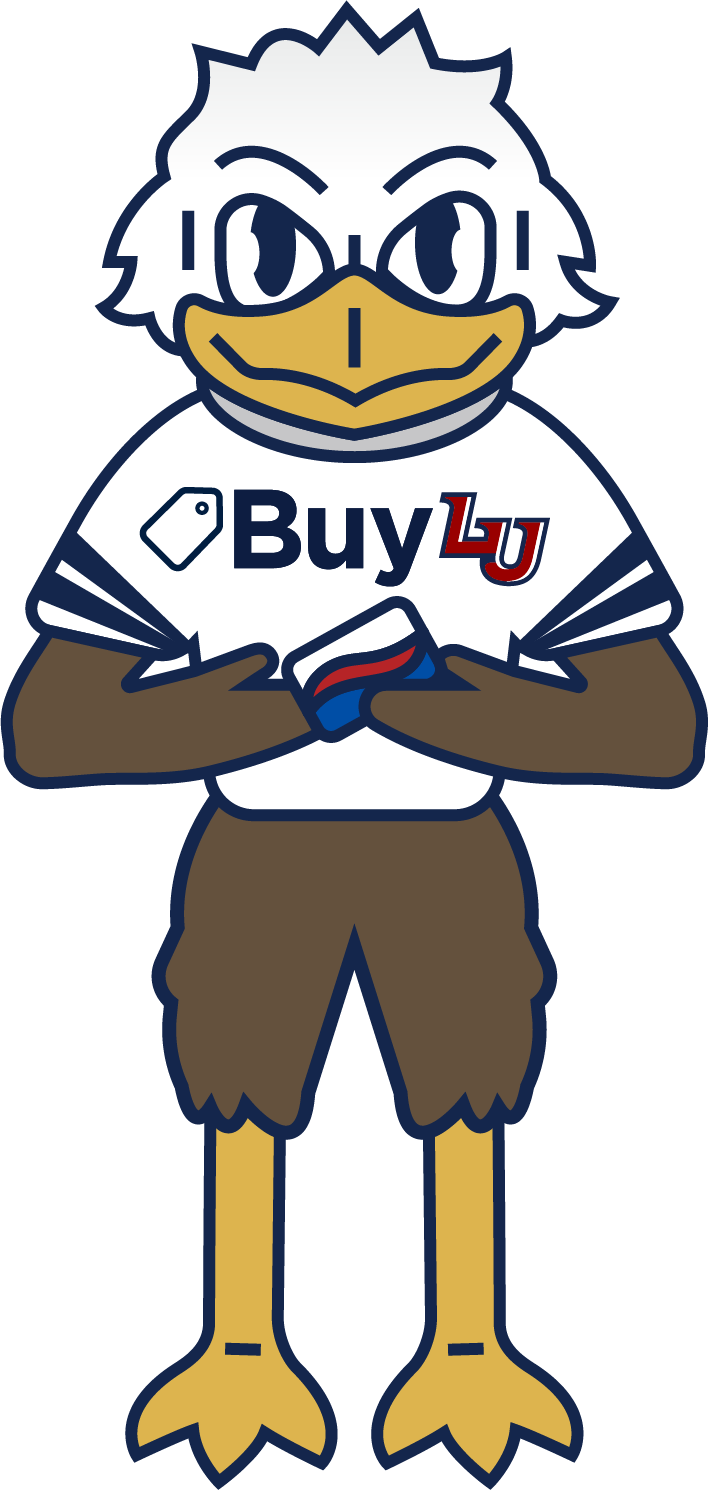 Supplier Searches & Requests in BuyLU
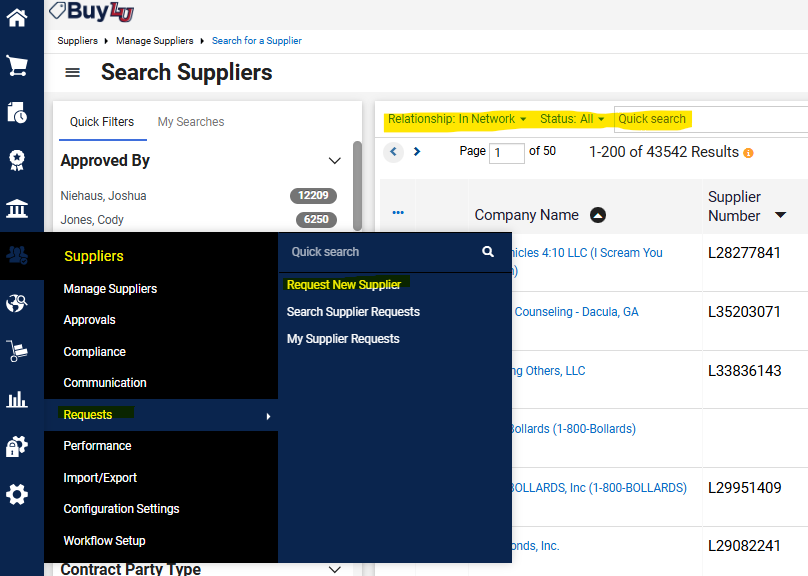 Purchasing Services
procurement@liberty.edu
(434) 592-3012
Contact Us
Enterprise Sourcing
enterprisesourcing@liberty.edu
(434) 592-5058
Contract Services
contracts@liberty.edu 
(434) 582-7839
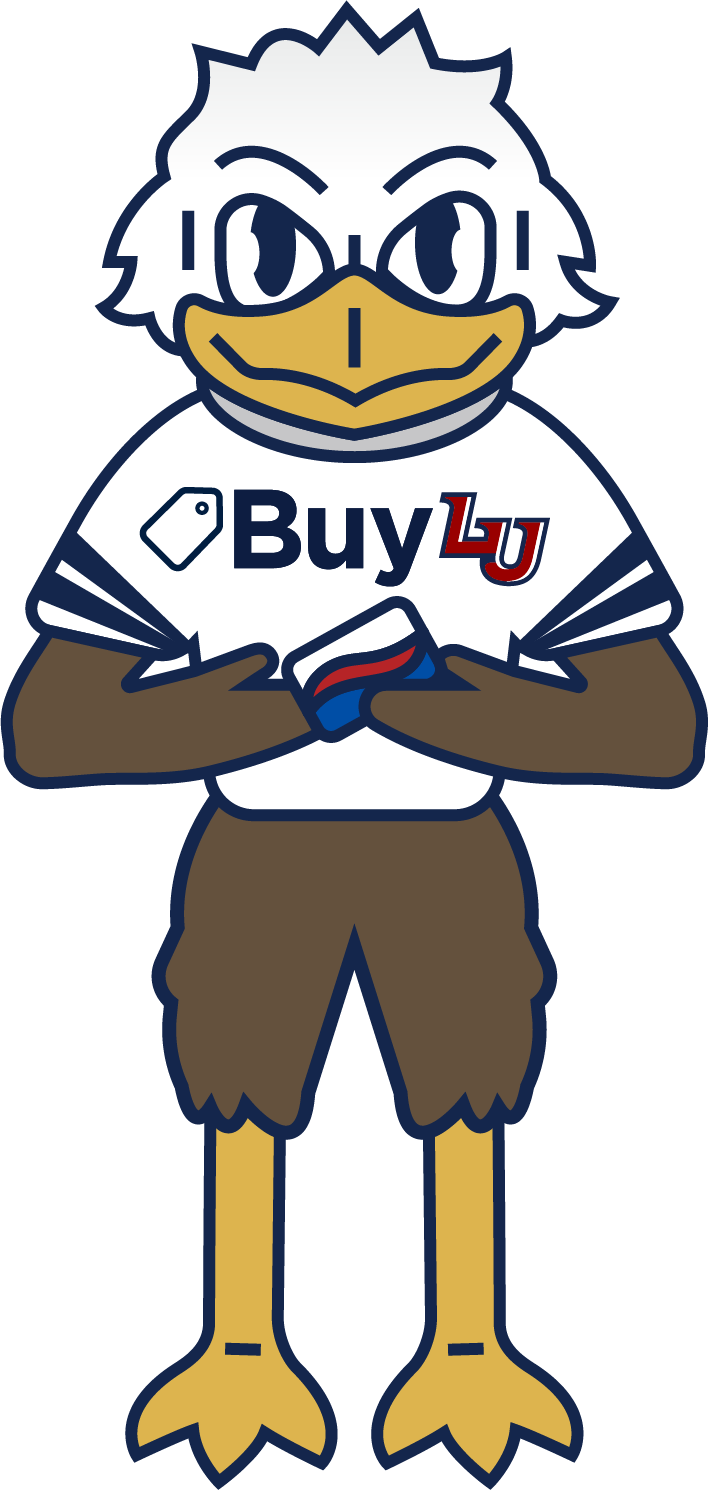 Payment Services
acctspay@liberty.edu
(434) 592-3166
P-Card Services
pcard@liberty.edu
(434) 582-2266
Travel Services
travel@liberty.edu
(434) 582-8760
Technology Services
BuyLU@liberty.edu
BuyLUReporting@liberty.edu
SupplierManagement@liberty.edu